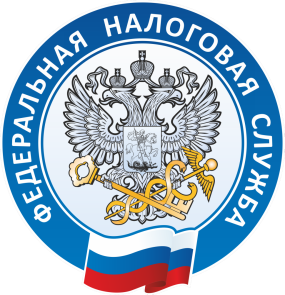 УПРАВЛЕНИЕ ФЕДЕРАЛЬНОЙ НАЛОГОВОЙ СЛУЖБЫ 
ПО ЗАБАЙКАЛЬСКОМУ КРАЮ
«Взыскание налога, сбора, страховых взносов, а также пеней, штрафа»
28 октября 2021года
ВОПРОСЫ РАССМАТРИВАМЫЕ НА ВЕБИНАРЕ
2
Итоги работы за 9 месяцев 2021 года, в части принудительного взыскания задолженности.
Эффективность деятельности территориальных налоговых органов Забайкальского края по итогам работы за 9 месяцев 2021 года от всех мер взыскания составила 86,7%.
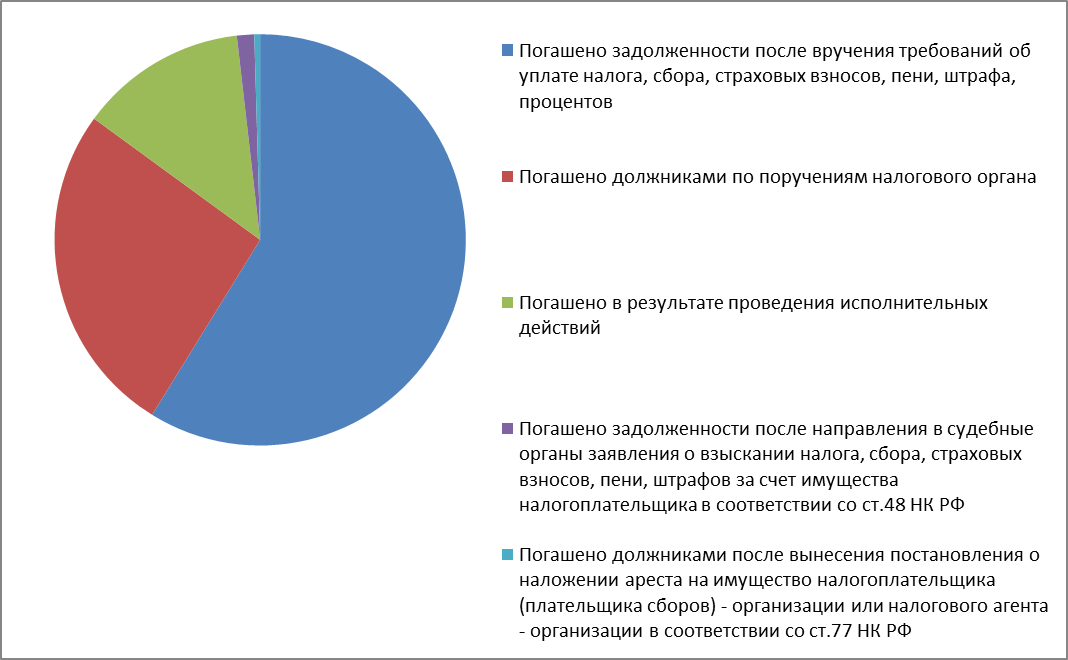 3
ВНИМАНИЕ !
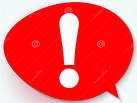 За сокрытие денежных средств либо имущества организации или индивидуального предпринимателя, за счет которых должно быть произведено взыскание недоимки по налогам, сборам, страховым взносам предусмотрена ответственность в рамках Уголовного кодекса Российской Федерации  (статья  199.2).
4
Благодарим за внимание!
5